Exam Preparation
Dr. Shashi Nallaya
Copyright
COMMONWEALTH OF AUSTRALIA
Copyright Regulations 1969

WARNING

This material has been produced and communicated to you by or on behalf of the University of South Australia pursuant to Part VB of the Copyright Act 1968 (the Act).

The material in this communication may be subject to copyright under the Act.  Any further reproduction or communication of this material by you may be the subject of copyright protection under the Act.

Do not remove this notice.
What are exams?
Exams are:

 tests of your deep learning, knowledge and understanding    of material.
 opportunities to demonstrate how you use the information that you   have learned. 


 challenges/opportunities to demonstrate what you know.
3
Types of exams
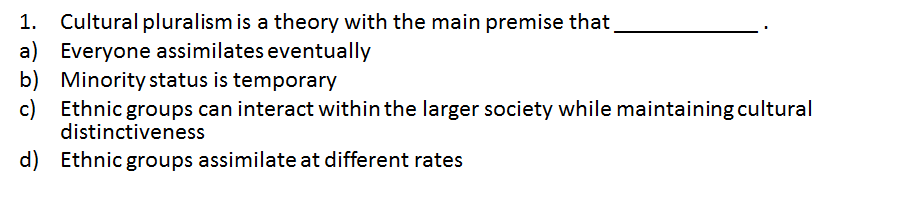 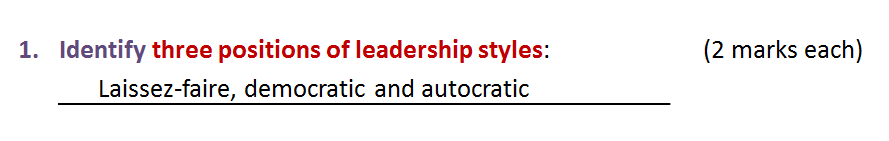 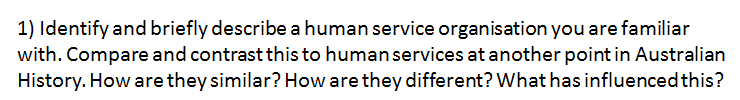 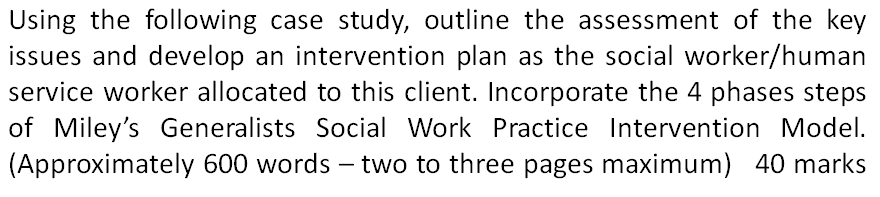 Questions types (Closed book)
10 Multiple choice questions (20 marks)
7 Short answer questions (28 marks)
6 Matching definitions (6 marks)
 6 True/false questions (6 marks)
 1 Case Study (40 marks)
Multiple Choice Questions (MCQs)
Test a broad range of topics
 Test students’ knowledge of content area
 Scoring is objective and reliable
 No points are awarded for partial information
Characteristics of MCQs
Objective Questions: 
 Stem: question or incomplete statement
 Options: suggested answers or completions
 Distracters: incorrect responses
 Key: correct response
Sample MCQS
SECTION 1: MULTIPLE CHOICE – Circle the correct answer

1. The first step in the engagement phase is:
a)	prioritise problems.
b)	work with your client.
c)	establish goals.
d)	evaluate levels of intervention.			                          	 2 marks                          	                                                                                                                                                                             							
2. The final phase of the Miley’s Generalist Social Work Practice Intervention Model involves:
a)	saying goodbye to the client.
b)	setting goals.
c)	specifying objectives.
d)	working with the client.
e)	reflecting and evaluating on the intervention process and the worker’s own                   intervention skills and knowledge and Identifying (where to from here).	    2 marks
Sample answers
SECTION 1: MULTIPLE CHOICE – Circle the correct answer

1.The first step in the engagement phase is:
a)	prioritise problems.
b)	work with your client.
c)	establish goals.
d)	evaluate levels of intervention.			                          	 2 marks                          	                                                                                                                                                                             							
2. The final phase of the Miley’s Generalist Social Work Practice Intervention Model involves:
a)	saying goodbye to the client.
b)	setting goals.
c)	specify objectives.
d)	working with the client.
e)	reflecting and evaluating on the intervention process and the worker’s own                   intervention skills and knowledge and Identifying (where to from here).	   	 2 marks
Sample MCQS
SECTION 1: MULTIPLE CHOICE – Circle the correct answer

3. What is the actual ‘doing’ of social work and human service work?
a)	Engagement.
b)	Planning.
c)	Evaluation.
d)	Assessment.      				e)	Intervention.                        				 2 marks 	                                                                                                                                                                             							
4. Micro level skills include:
a)	Basic relationship building and interviewing skills used with individual action.
b)	Skills for changing agency policies.
c)	Group process skills.
d)	Concluding that there is no hope for the client.
e)	Making appropriate referrals. 				 2 marks
Sample answers
SECTION 1: MULTIPLE CHOICE – Circle the correct answer

3. What is the actual ‘doing’ of social work and human service work?
a)	Engagement.
b)	Planning.
c)	Evaluation.
d)	Assessment.      				e)	Intervention.                        					 2 marks 	                                                                                                                                                                             							
4. Micro level skills include:
a)	Basic relationship building and interviewing skills used with individual action.
b)	Skills for changing agency policies.
c)	Group process skills.
d)	Concluding that there is no hope for the client.
e)	Making appropriate referrals. 				    	2 marks
Section 2: Short answer questions - example
5. What is the purpose of Social Work and Human Service Work?      4 marks

       
6. What  is meant by the term cultural competency and briefly discuss how we     would incorporate a cultural competency framework?                      3 marks

7. Define the Strengths Perspective and discuss the relevance to intervention    in social work and human service work.                                             3 marks
enhance problem solving skills
link people with resources
promote effective and humane operations of these human service systems
influence and improve social policies
Refers to ensuring that all systems, agencies, structures and professionals working closely together to ensure that services are more responsive to cultural diverse communities, families and individuals.
Using cultural knowledge, cultural awareness and skills and competencies to demonstrate acceptance of difference and diversity.
Culturally competent human service workers recognise strengths in the traditions, values and beliefs from which cultural group members rely on for shared identity and community belonging.
Every individual has family; group has strengths; Trauma and struggle may be injurious, but they may be able to be sources of challenge and opportunity; Upper limits of capacity to grow  and  change is unlimited, group and community aspirations should be taken seriously; Every environment has resources.
Section 3: Matching definitions- example
8. Match the following roles with the appropriate definitions:
a) Educator
b) Organiser
c) Broker
d) Case manager
a
often involved in teaching people about resources and how to develop particular skills, such as effective communication, self management skills, preventive strategies and self awareness and good parenting skills.
b
involved in many levels of community organisation and action groups, and promote community awareness to bring about change.
c
involved in the process of making referrals to link individuals and families to needed resources and also follow up to be sure the needed resources are attained.
d
involved in locating services and assisting clients to access those services. Case management is especially important for complex situations and where clients need access to multiple services.
Section 4: True/False Questions - example
SECTION 4: TRUE OR FALSE - Circle the correct answer

9. 
a)  In order to solve problems involving organisations or communities, mastery of both micro and      mezzo level skills are necessary.	                              	
                                           	 	 		
			
b)  The foundation for generalist practice always involves knowledge, skills and values.
                                                                                                      	

c) A social worker and/or human service worker cannot intervene unless a problem exists.     
				         		

d) Assessment is a continuous activity.
a)       T   or   F
b)       T   or   F
c)       T   or   F
d)       T   or   F
Section 4: True/False Questions - example
SECTION 4: TRUE OR FALSE - Circle the correct answer

9. 
a)  In order to solve problems involving organisations or communities, mastery of both micro and      mezzo level skills are necessary.	                              	
                                           	 	 		
			
b)  The foundation for generalist practice always involves knowledge, skills and values.
                                                                                                      	

c) A social worker and/or human service worker cannot intervene unless a problem exists.     
				         		

d) Assessment is a continuous activity.
a)       T   or   F
b)       T   or   F
c)       T   or   F
d)       T   or   F
Section 5: Case Study : Example
You are a human service worker working at ABC Counselling Service and located in regional country town in South Australia. Your manager asks you to see a new client who has been referred by the local doctor. 
Alan 55 has been living at home alone for the past 3 days since his wife Ellen, died. He is severely mourning the death of his wife as she passed away suddenly. They were childhood sweethearts and met on the lands in the far north of the state of SA.  Both Alan and Emily experienced being part of the Stolen Generation.  Following being removed from their families, they were both placed in institutions. Alan experienced severe physical, sexual and psychological abuse whilst placed in an institution for 5 years and then for the rest of his adolescent years with a non-Aboriginal family.  
He is of Aboriginal descent and has two daughters in their 20’s.Vivian, who lives close by in a domestic violent relationship with her Aboriginal partner and often arrives unannounced in the middle of the night. She has 2 children and is currently under investigation for neglect of these children through Families SA. The other daughter, Karen who lives with her father, Alan, has a mental health issue and suffers from bi-polar disorder.
Section 5: Case Study : Example
In writing your response to this case study you need to consider the following:

1. The best way to engage with Alan and what engagement skills are necessary in working with his family.

2. Identify key issues in your assessment.

3. A cultural responsive approach to working with Alan and his family.
How to answer case-type questions
Link theory to practice
 use of knowledge of existing codes of practice/theories to decide what ought to be done

 Plan your answer
 use headings from questions to write your answers
 write your answer in a logical order

 Write your answer:
 introduction
 body: answer questions regarding the case
 conclusion : draw together all main points

 Review your answer
Say something about what social workers need to consider when engaging with clients
Maybe something about the delivery of service
Briefly state some  issues that need to be considered when dealing with Alan
Introduction

      general proposition (statement about the topic)
      issue(s) related to the topic
      aim (what)


Body
     Identify engagement skills necessary when dealing with Alan.
     Specify key issues in your assessment of Alan.
     Discuss a cultural responsive approach to working with Alan and his family.

Conclusion
       restate thesis statement
      recap key points
      concluding statement
It was identified that Alan had many issues arising from factors such as grief, loss, health, isolation, etc. It is important that a strong relationship, trust and rapport are built to explore the Aboriginal culture and cultural identity… Alan would be continuously monitored to ensure that he and his family receive support to manage their challenges.
Points to consider
The length of time for the exam;

     The number of questions you will need to answer; and

     The type of questions.
During the exam
e.g. compare, contrast, define, discuss,  evaluate
2 hours for five sections approximately ? mins for each
Introduction, body, conclusion
Using time during exam
Time per question needs to be divided between:
 preparation time;
 writing time; and
 reviewing time.
Read
Plan
Write
Review
Strategies for exam preparation : SQ4P
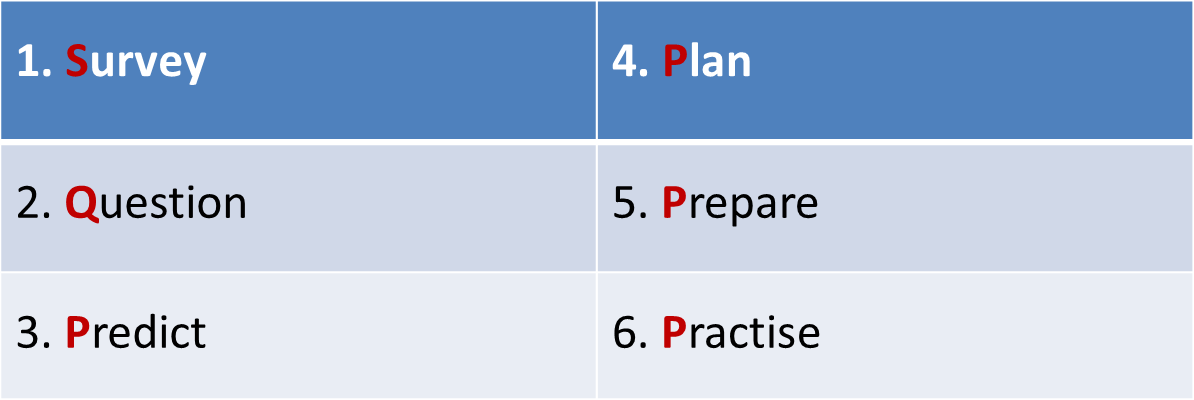 Thank You
Q & A